Organización del Gestor Aeroportuario en España. Aena
SECRETARÍA GENERAL CORPORATIVA
DIR OFICINA PRESIDENCIA, ESTRATEGIA Y POLÍTICAS PÚBLICAS
DIR ECONÓMICO 
FINANCIERA
DIR ORGANIZACIÓN Y PERSONAS
DIR COMUNICACIÓN
DIR AUDITORÍA INTERNA
DIR GENERAL DE AEROPUERTOS
DIR GENERAL COMERCIAL E INMOBILIARIA
DIR INNOVACIÓN, SOSTENIBILIAD Y EXPERIENCIA CLIENTE
Aena Desarrollo Internacional
(ADI)
DIR TECNOLOGÍAS DE LA INFORMACIÓN Y DIGITALIZACIÓN
DIR FILIALES INTERNACIONALES
PRESIDENCIA DE AENA
VICEPRESIDENCIA EJECUTIVA
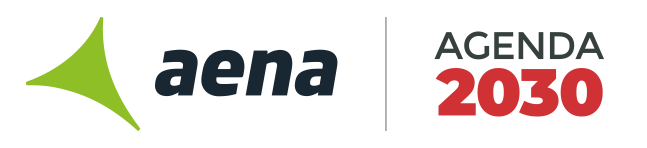 Miembros del Comité Ejecutivo de Aena
El Presidente-Consejero Delegado y el Vicepresidente Ejecutivo de Aena son a su vez el Presidente y el Consejero Delegado de ADI, respectivamente.
Octubre 2023